Addressing the third 90: Improving clinical outcomes and retention in care
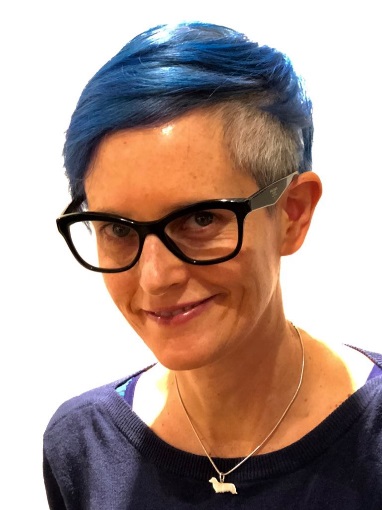 Chloe Orkin
British HIV Association
Queen Mary University London
United Kingdom
Achieving 90-90-90
Professor Chloe Orkin, 
Chair, British HIV Association
Queen Mary University London
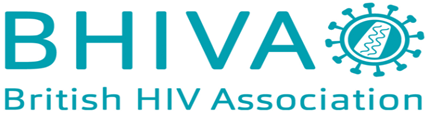 Disclosures
Educational grants (HIV Unit): Merck Sharp & Dohme, Gilead Sciences, Janssen, ViiV Healthcare and Barts Charity
Honoraria and travel sponsorship for lectures and advisory board contributions
Member of the BHIVA Guidelines Subcommittee  (20082017)
Chair and executive trustee of BHIVA
Not a patent holder or a shareholder
No disclosures for spouse or family members
Target is 30 million on treatment by 2020-UNAIDS
90-90-90
90-90-90
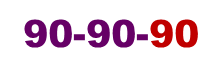 90-90-90
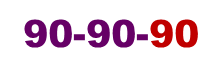 90-90-90
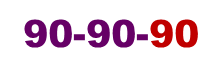 90-90-90
To do this we need Fast Track cities and countries
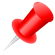 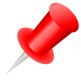 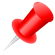 90-90-90
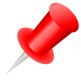 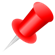 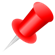 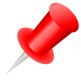 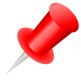 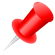 90-90-90
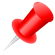 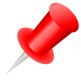 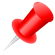 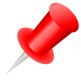 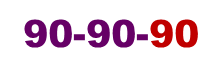 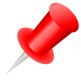 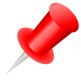 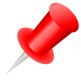 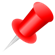 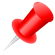 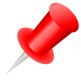 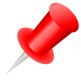 90-90-90
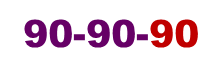 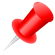 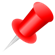 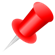 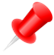 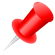 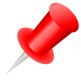 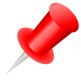 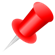 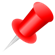 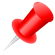 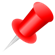 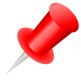 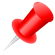 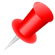 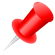 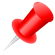 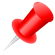 90-90-90
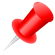 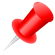 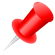 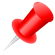 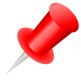 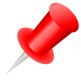 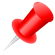 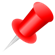 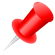 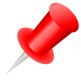 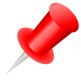 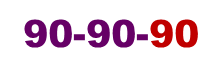 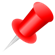 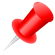 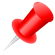 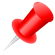 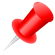 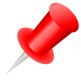 90-90-90
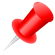 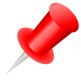 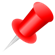 Progress toward achieving the third 90:Target 3: 90% of those on ART virally suppressed (n=35)
UNAIDS target 90%
Regional average 85%
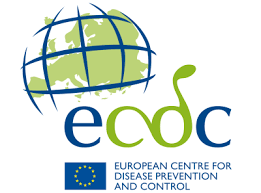 Source: ECDC. Dublin Declaration monitoring 2018; validated unpublished data.
*Latest available data reported, ranging from 2014-2017.
Achieving success
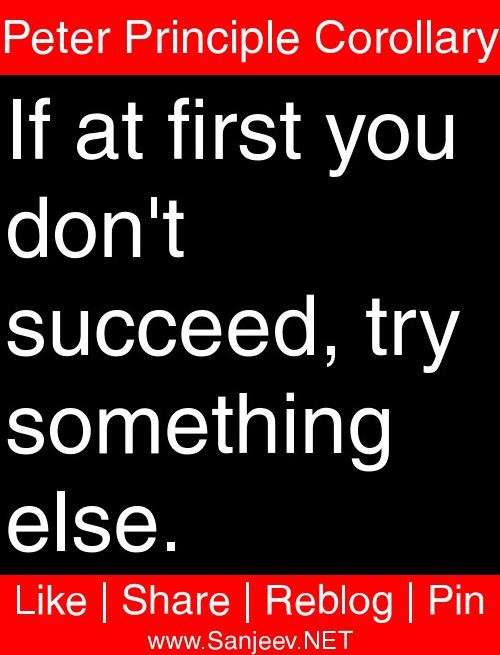 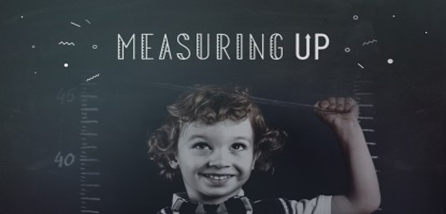 UK situation 2016
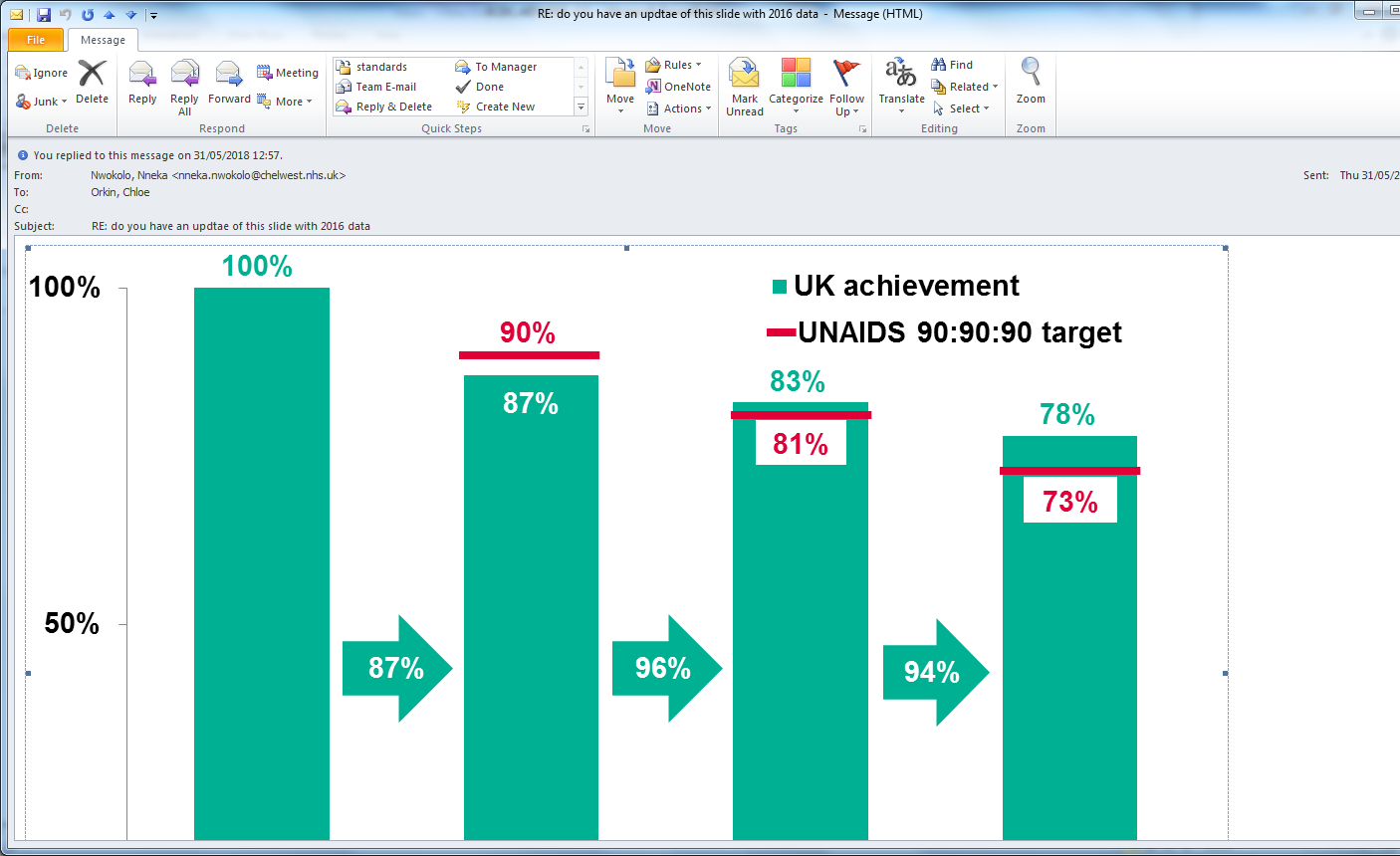 0%
People living with HIV
Virally 
suppressed
People diagnosed
On treatment
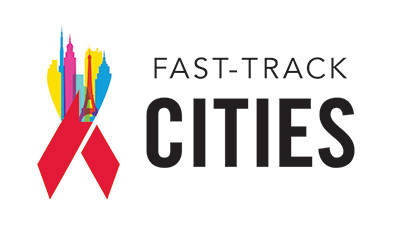 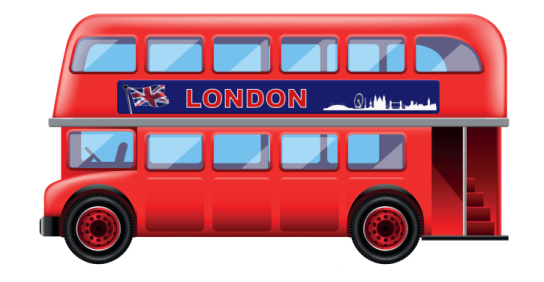 London
90%
97%
97%
Diagnosed
On treatment
Undetectable*
*VL <200 c/mL.
Public Health England, 2016.
Cascade of Care
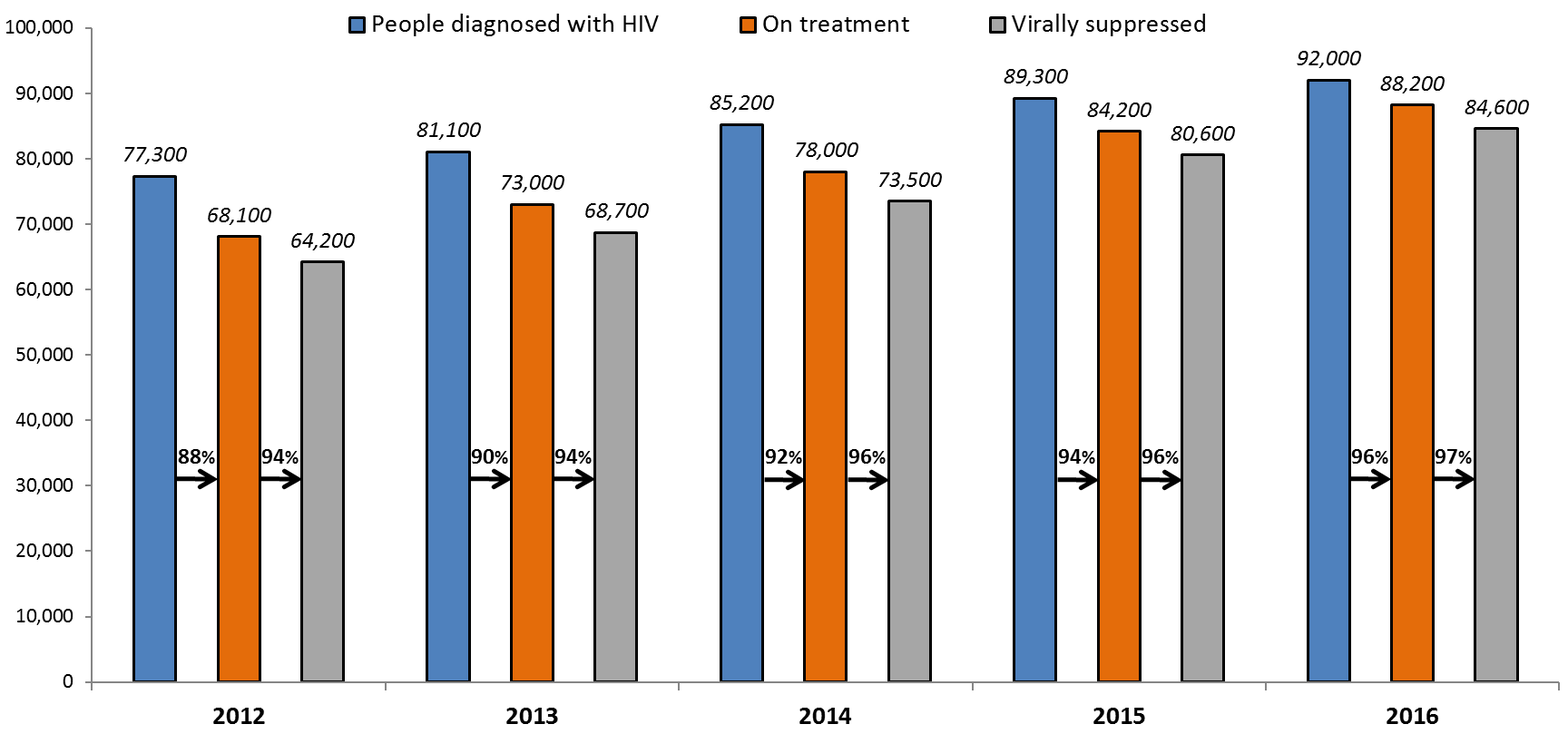 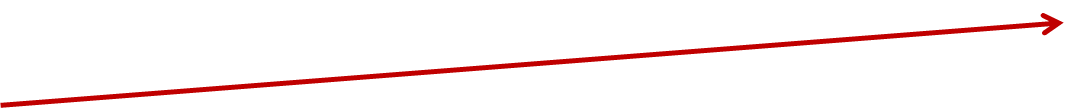 §All numbers have been rounded to the nearest 100.
‡ All numbers are from the National HIV and AIDS Reporting System (HARS) directly and have been adjusted for missing information.
* Virally suppressed was defined as having the latest reported viral load (VL) <200 copies/ml
HIV and AIDS Reporting Section, National Infections Service, Public Health England
Examining our journey  to improve the cascade of care
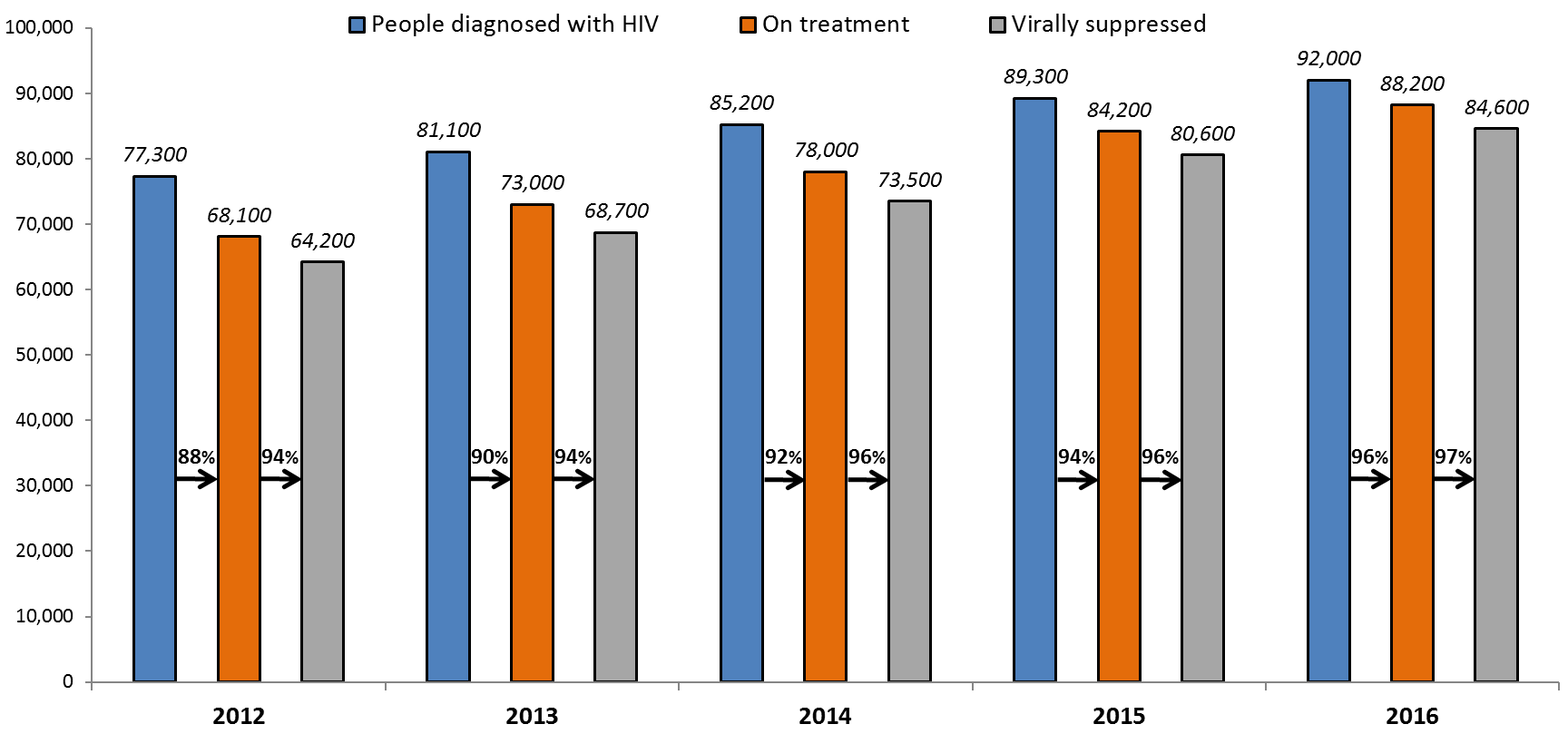 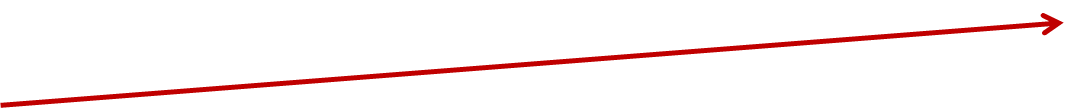 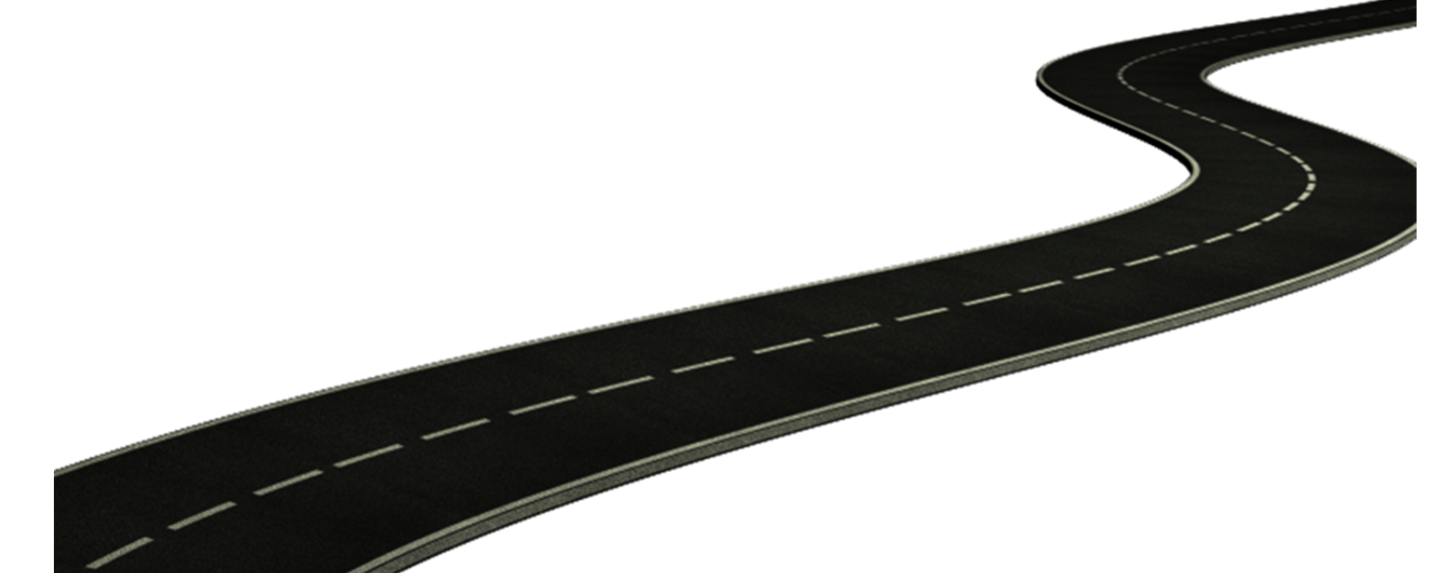 §All numbers have been rounded to the nearest 100.
‡ All numbers are from the National HIV and AIDS Reporting System (HARS) directly and have been adjusted for missing information.
* Virally suppressed was defined as having the latest reported viral load (VL) <200 copies/ml
HIV and AIDS Reporting Section, National Infections Service, Public Health England
Assessing standards against guidelines
Data from national surveillance on HIV epidemic
Auditable outcomes from guidelines
What are our services delivering?
What should they be like? 
How  can we improve ?
Improving care in the UK
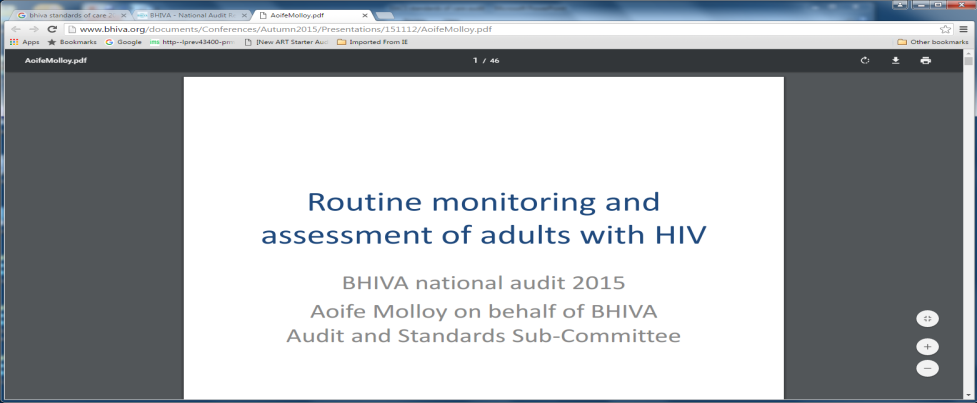 BHIVA annual national audit
BHIVA Standards for HIV clinical care
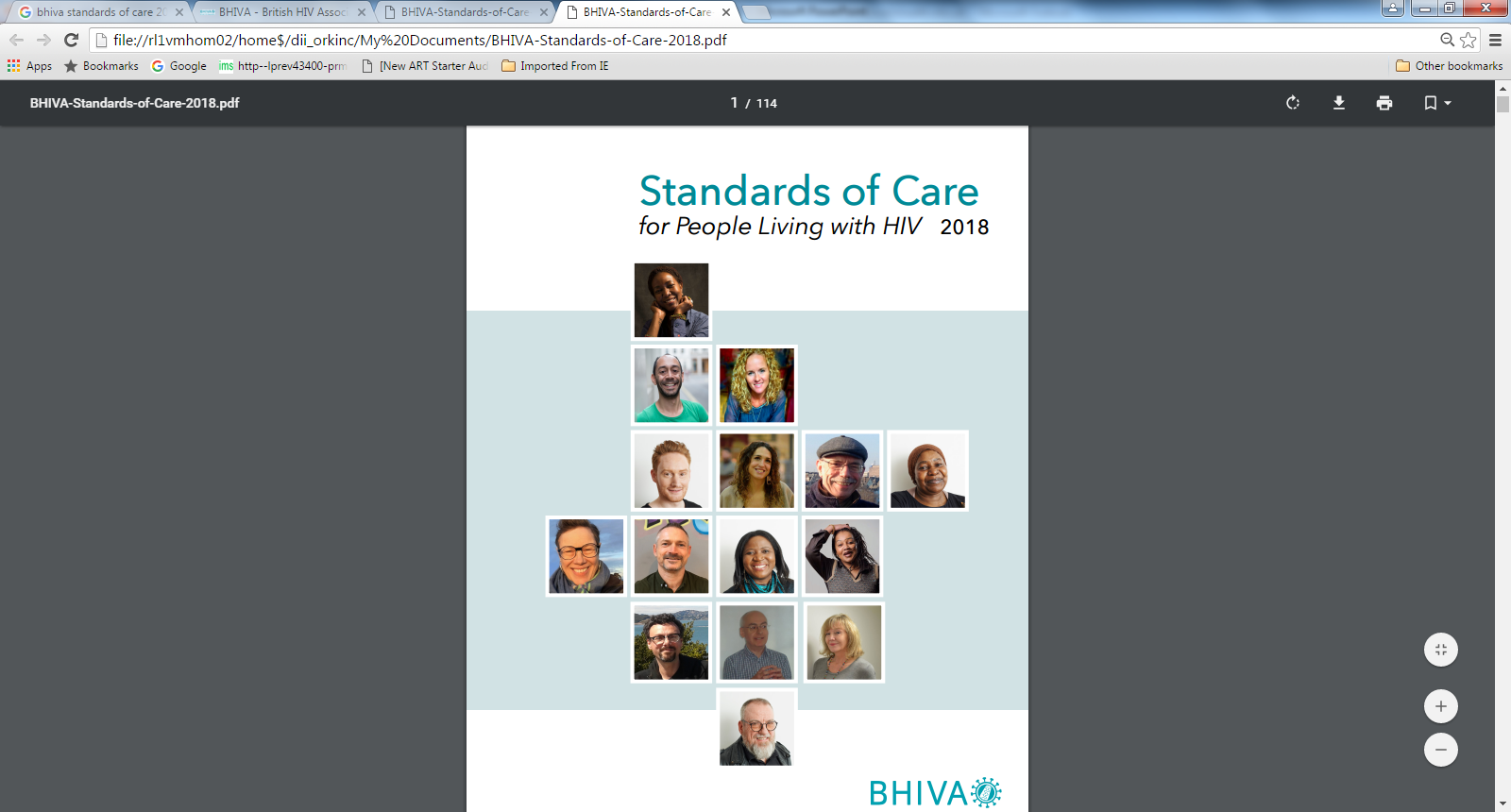 Audit: evaluates a process not an outcome
Audit : a snapshot in time 
Evaluates service delivery 
All clinics participate
Not = national surveillance 
Voluntary 
Questions derived from guideline 
Auditable outcomes or clinical issues 
Data collection feasible for clinics
BHIVA National Audit timeline 2001-2018
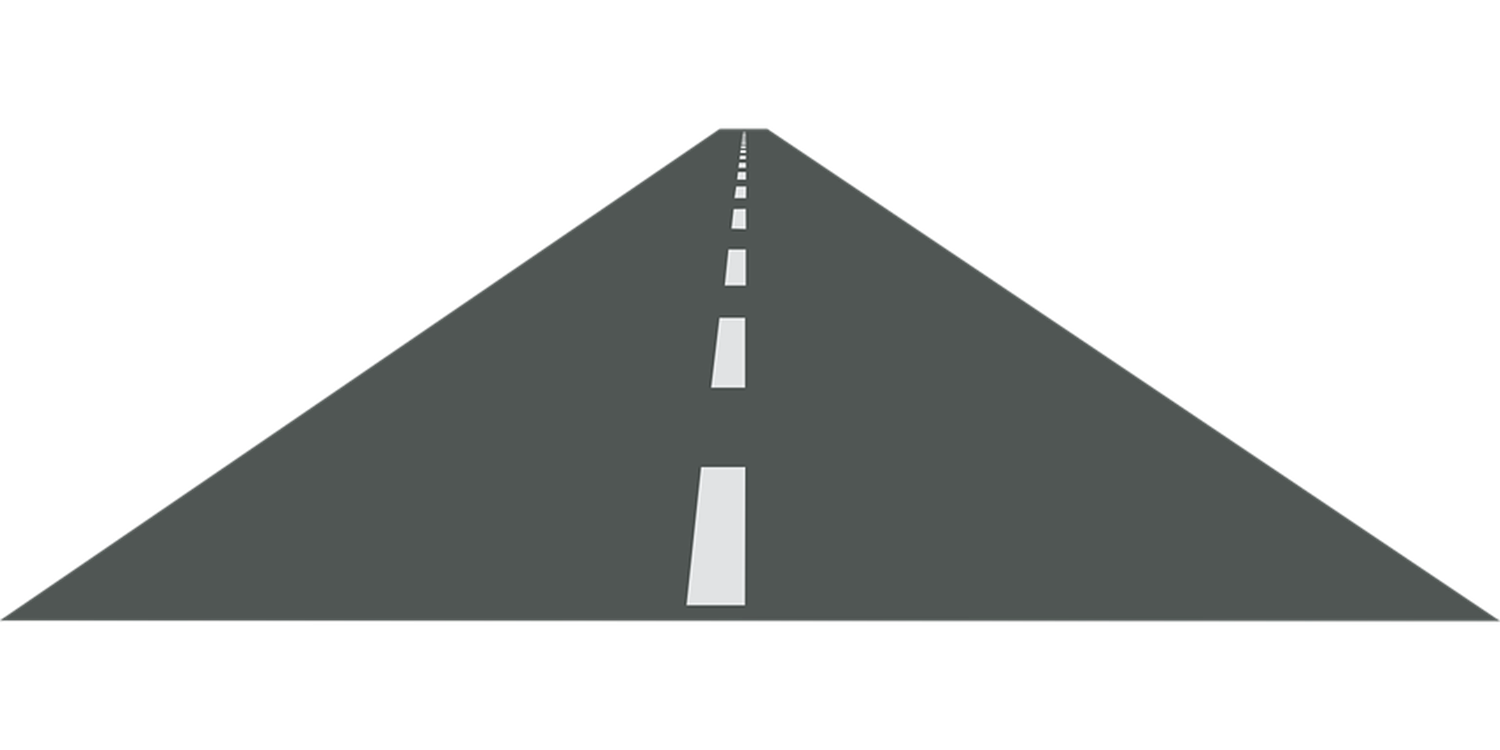 2018
Ageing
2017
Mental health, substances
2015
Routine Monitoring
2016
Late diagnoses
2013 
Partner notification
2014
Pregnancy
2011 Adherence
2012
Retention in Care
2009
HBV/HCV co-infection
2010
New diagnoses
2008
ART Failure
2007
In-patient care
2005 
Mortality
2006
 ART initiation re-audit
2004
Reasons for Switching ART
2003
Late Diagnoses
2002
Time to starting ART
2001
CD4 count at start
Tools: Self-audit spreadsheet tool (2015)
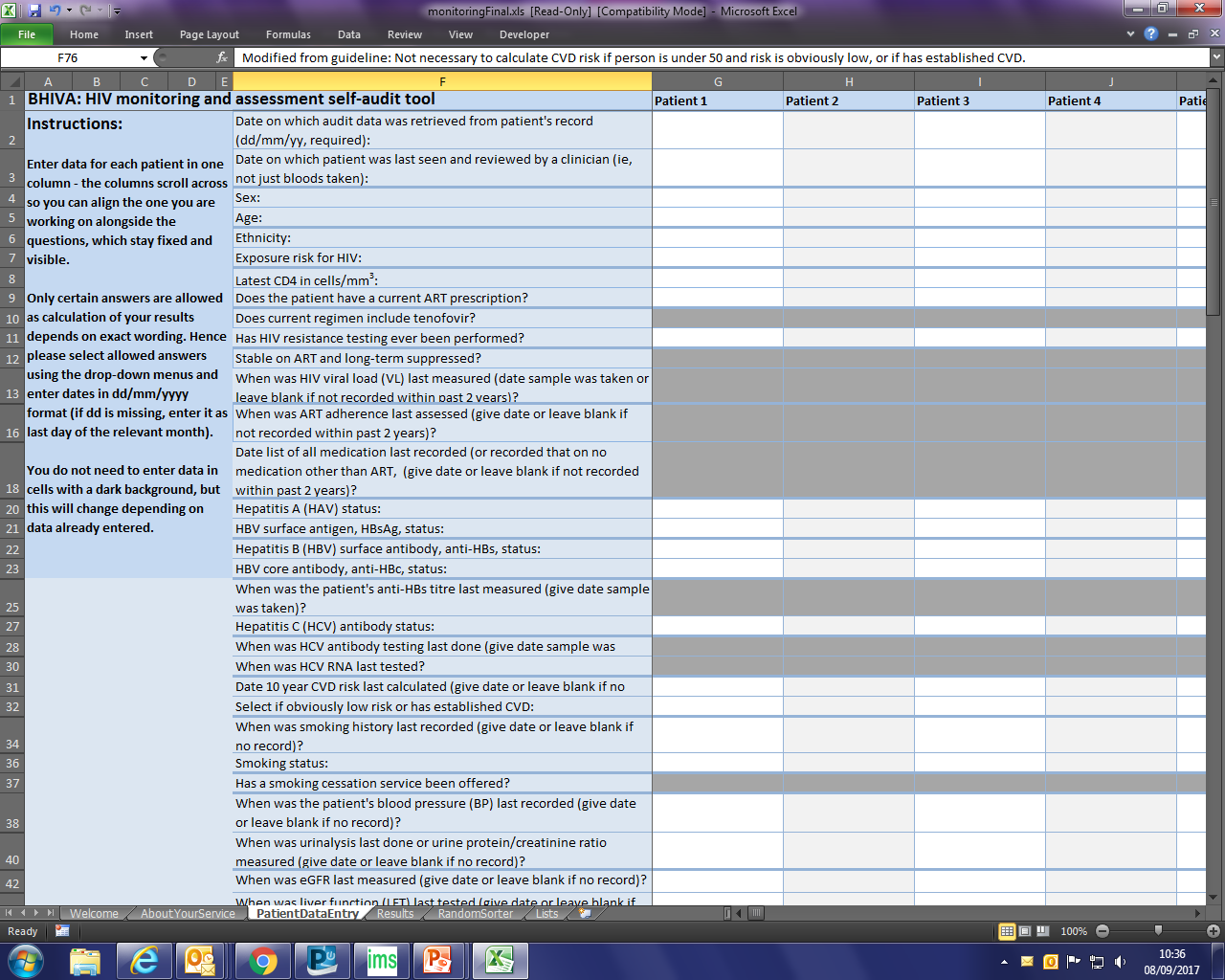 [Speaker Notes: This is the audit spreadhsheet tool that is sent by us to each clinic/ To be filled out on x number of patients]
Tools: Online survey system (2017)
[Speaker Notes: New format this year, an online survey, explains the audit and works dynamically]
Confidential feedback to each clinic: compared with national figures
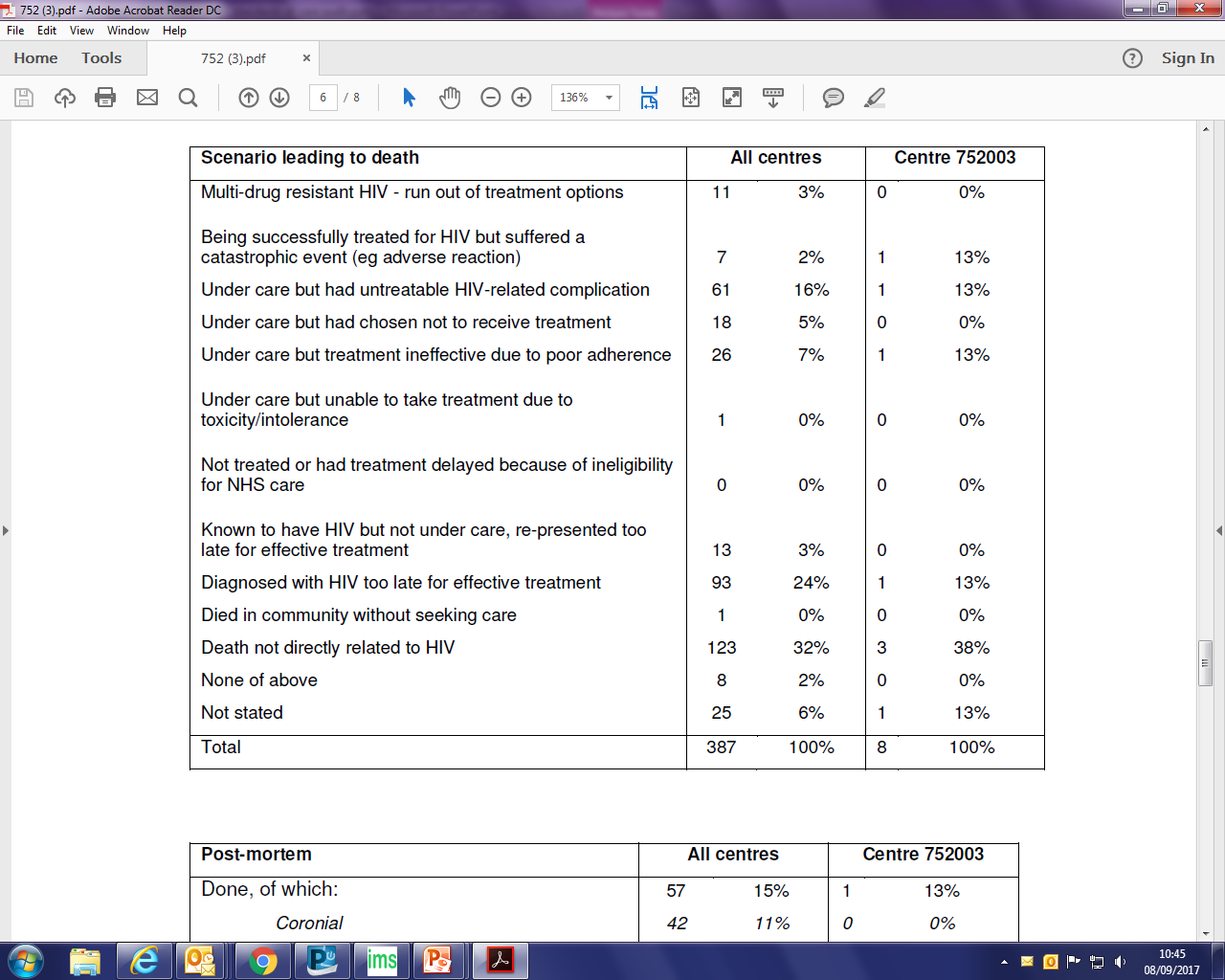 Feedback: dashboard for grouped outcomes
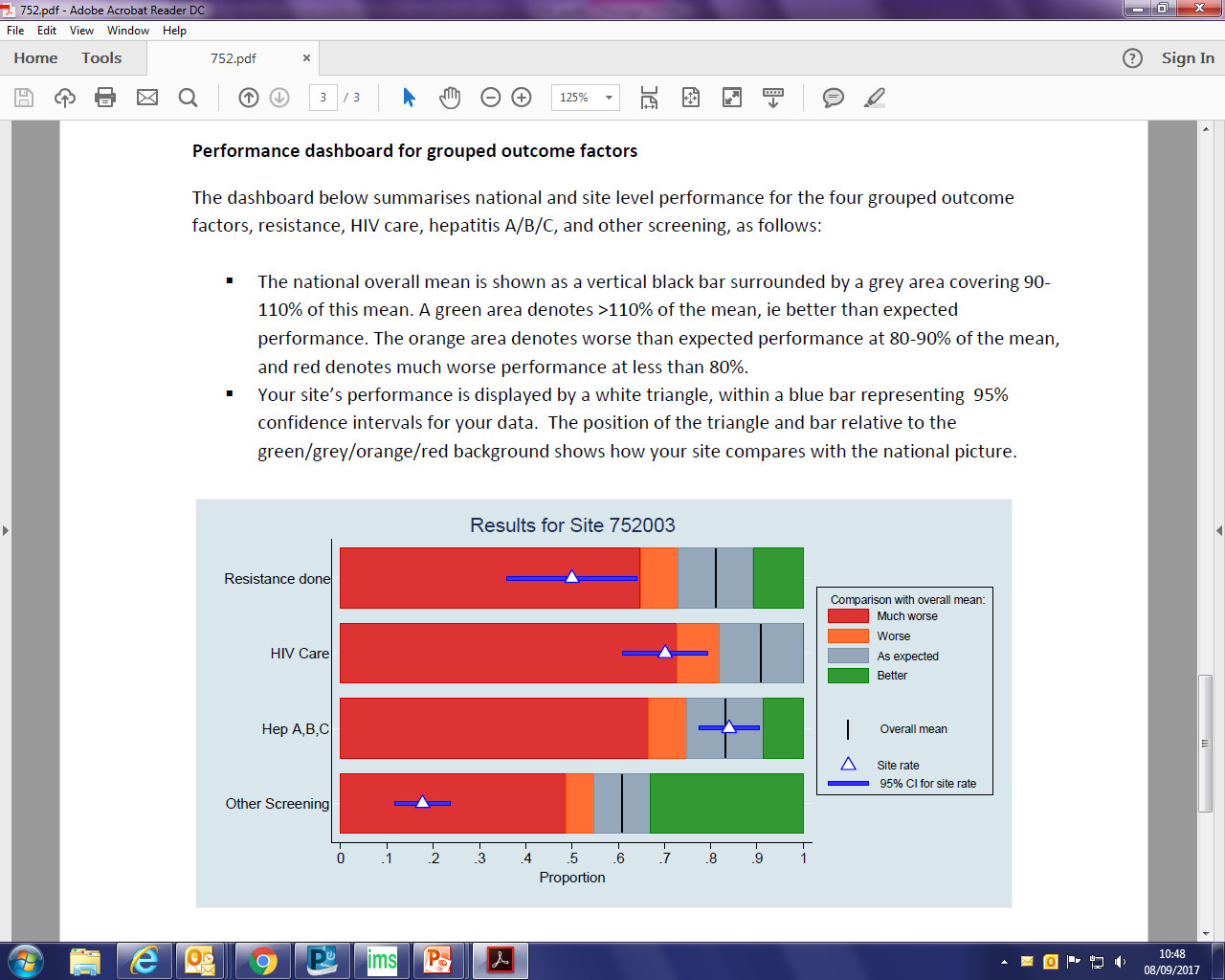 Audit Conclusions
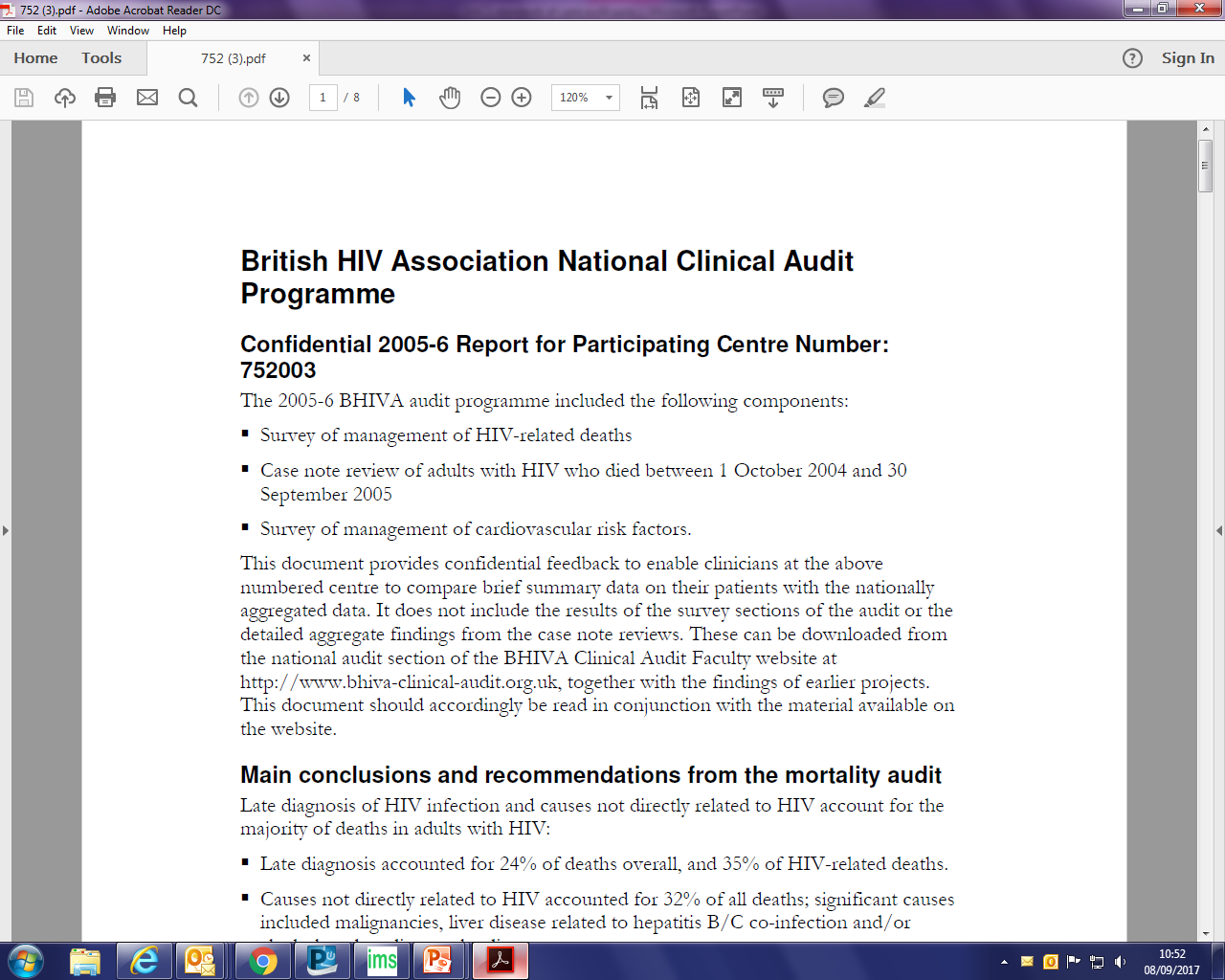 Main Conclusion and recommendations from mortality audit:
Late diagnosis accounted for 24% of deaths overall and 35% of HIV related deaths
Causes not related to HIV accounted for 32% of deaths
National Dissemination
National presentation
Given by doctor in training
Embedding standard of care approach
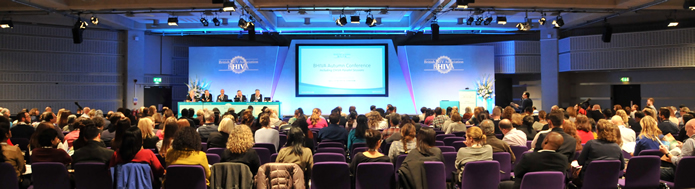 Going beyond the 3rd 90 –achieving the 4th 90
Enhancing engagement with care
Avoiding side effects and comorbidity
90%
97%
?
97%
Diagnosed
On treatment
Undetectable
4th 901
1. Lazarus JV, et al. BMC Med 2016;14:94.
BHIVA Standards for PLWHIV
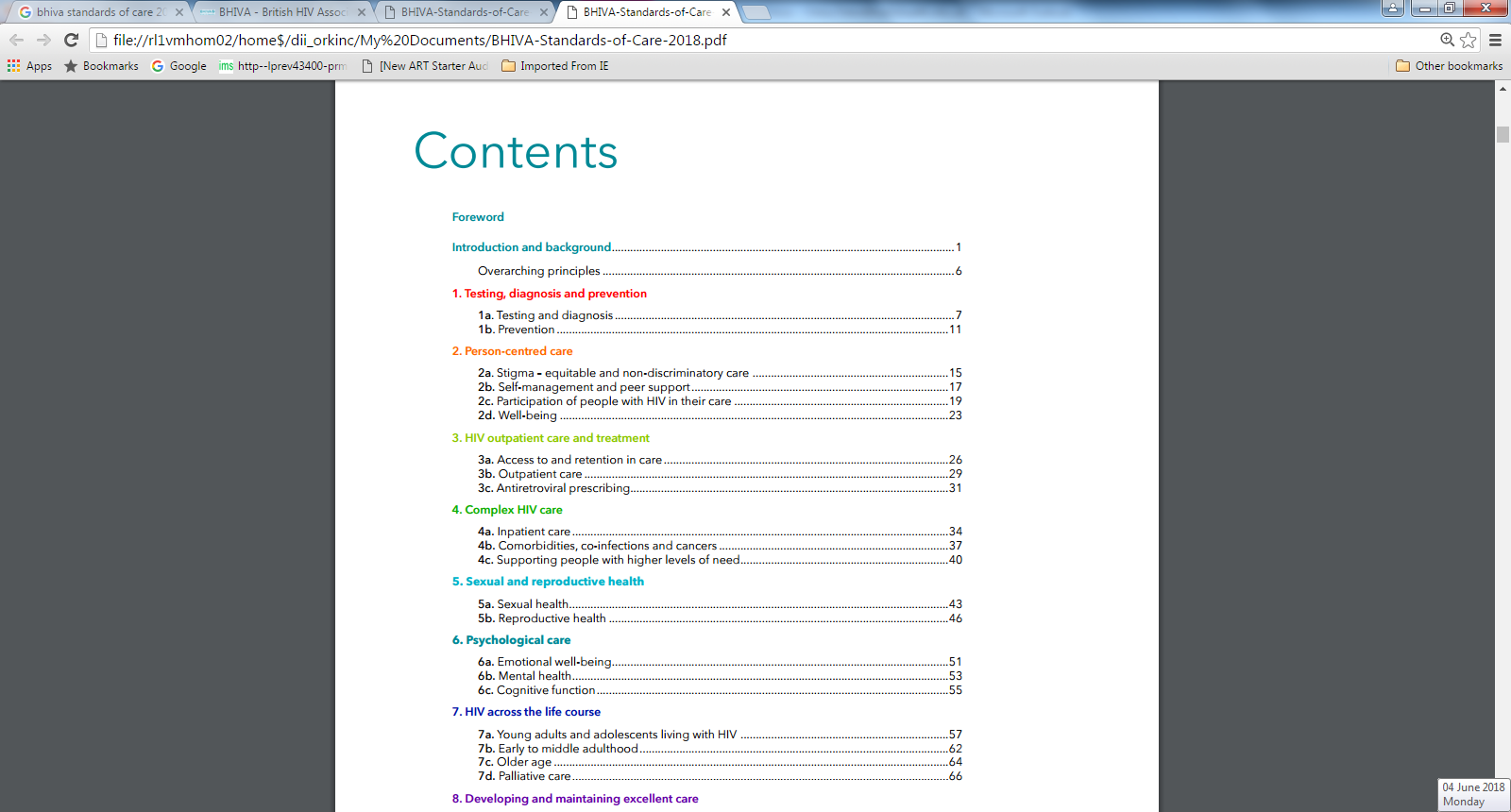 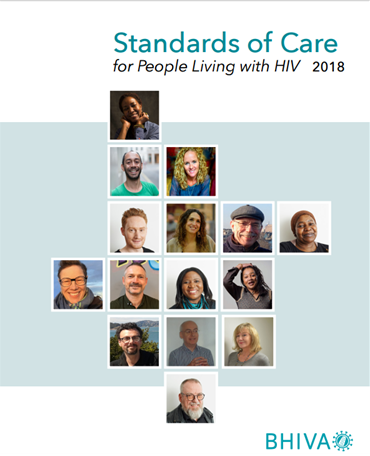 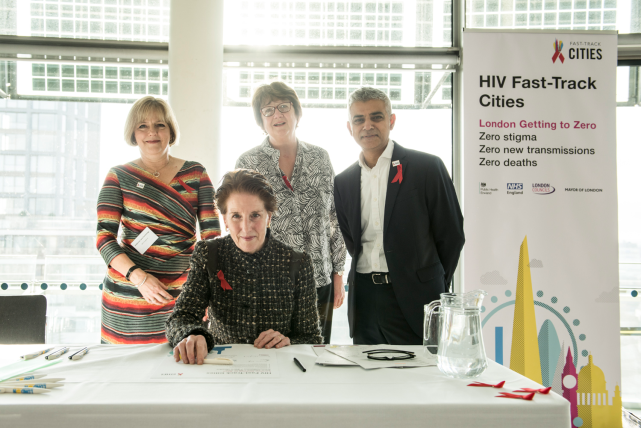 Foster Engagement
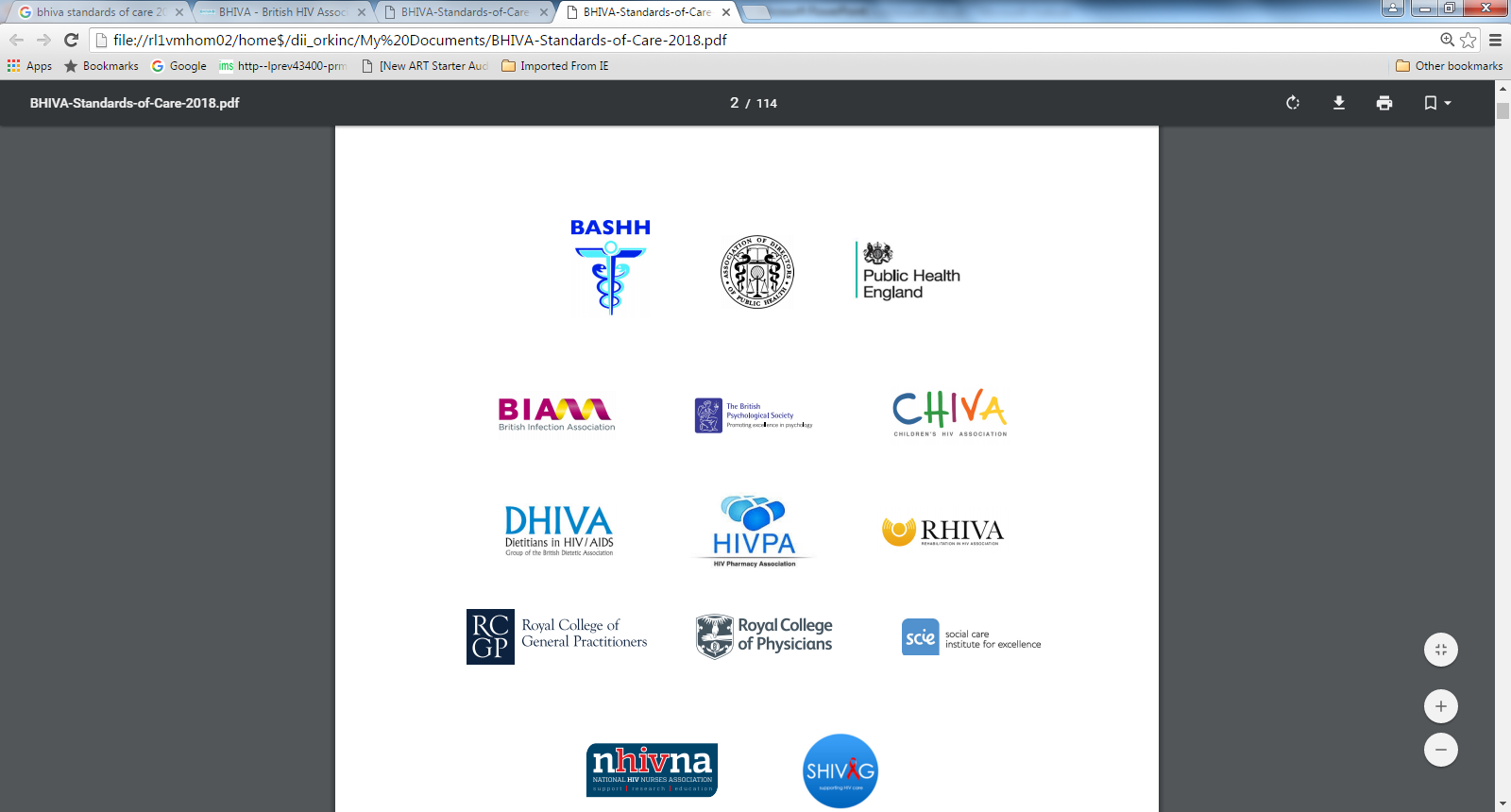 Melbourne fast-track City
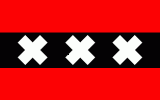 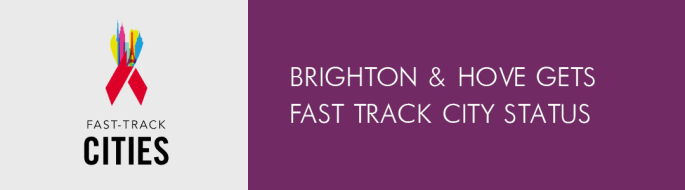 [Speaker Notes: Feed into guidelines
Feed into commissioning for health
Feed into national reporting requirements]
Questions?
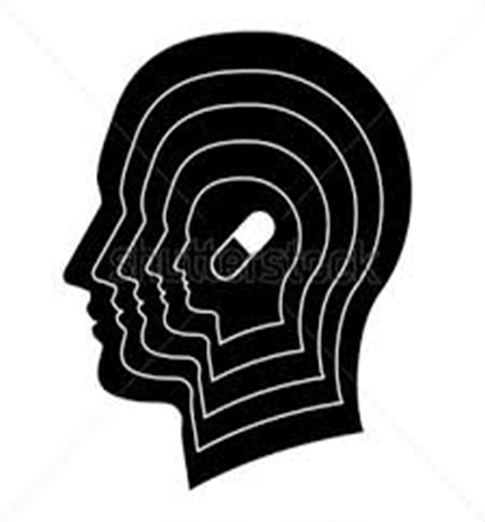 @britishhivassoc
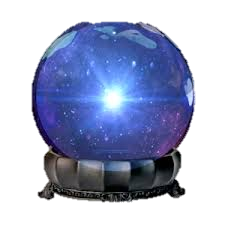 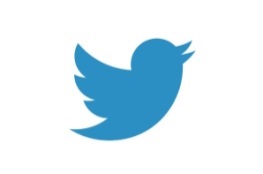 @britishhivassoc

 British HIV Association
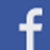